POLONIA CENTRE (WINDSOR) INC.WEBSITE

  Information source about cultural,
educational & charitable events in and
for the Polish Community of Windsor
ADDRESS:  www.poloniawindsor.ca
Prepared by: M. Wojewnik
Oct. /02/2014
ADDRESS:  www.poloniawindsor.ca
FEATURES: 
Events Calendar
Important announcements published as Posts 
Organizations Pages
Latest news from Poland in English, Polish radio
Subscribe option to receive the newest posts
Contents Submission form and contact info
PoloniaWindsor.ca - Home page features
Polonia Centre
(Windsor) Inc.
Pages tab
Other Polish
Organizations tab
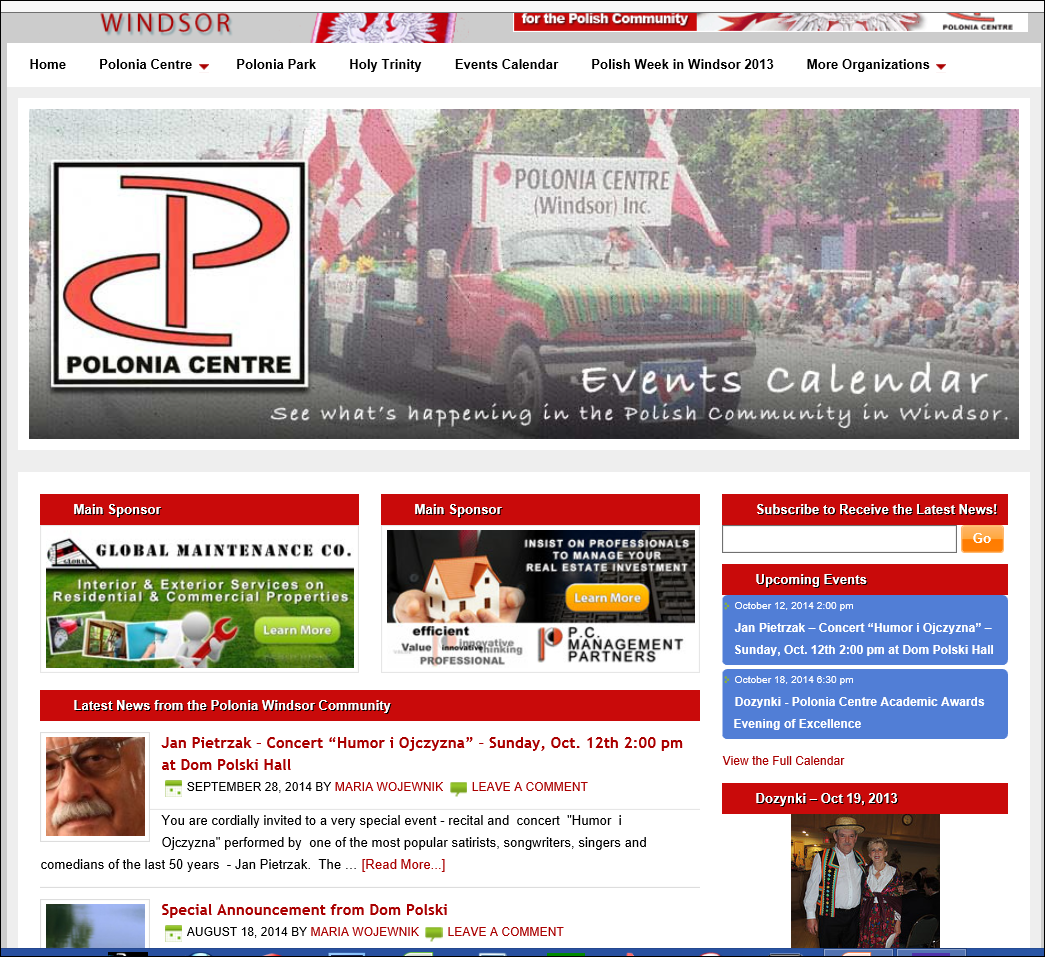 Click anywhere in 
this area to open 
Events Calendar
Links to Main 
Sponsors Web 
sites
Press orange
“GO” button for 
subscribing  new 
Posts via email
Upcoming Events
- click on the blue
rectangle to view
the listed event
Time sensitive announcements are published as Posts in the centre of the Home page and in the Events Calendar
Events Calendar page – opens the whole page for the current month
The details of the event can be viewed by clicking in these two spots
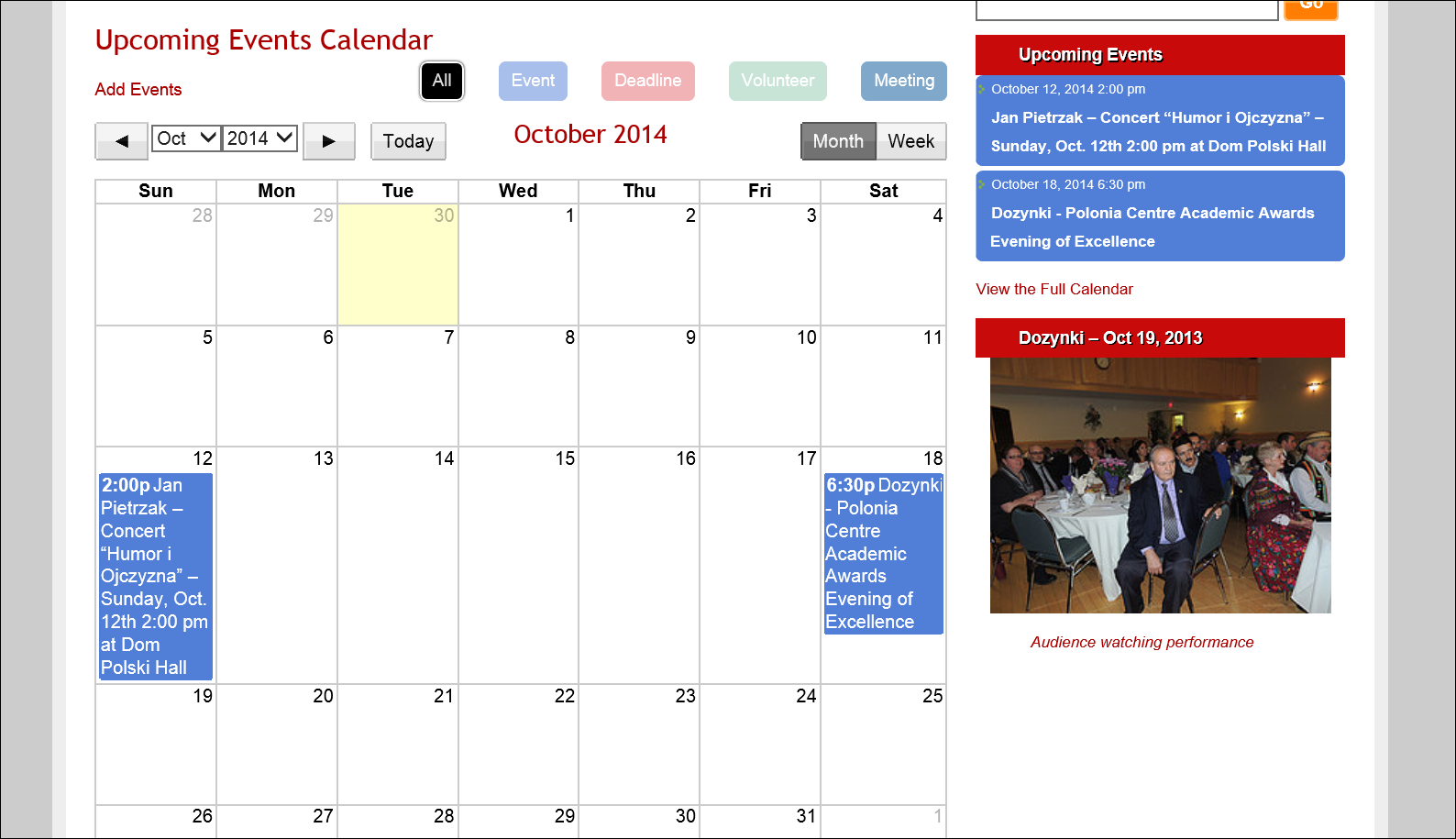 Open Upcoming Event window
Location link with
map & address
Link to additional  information page regarding the event
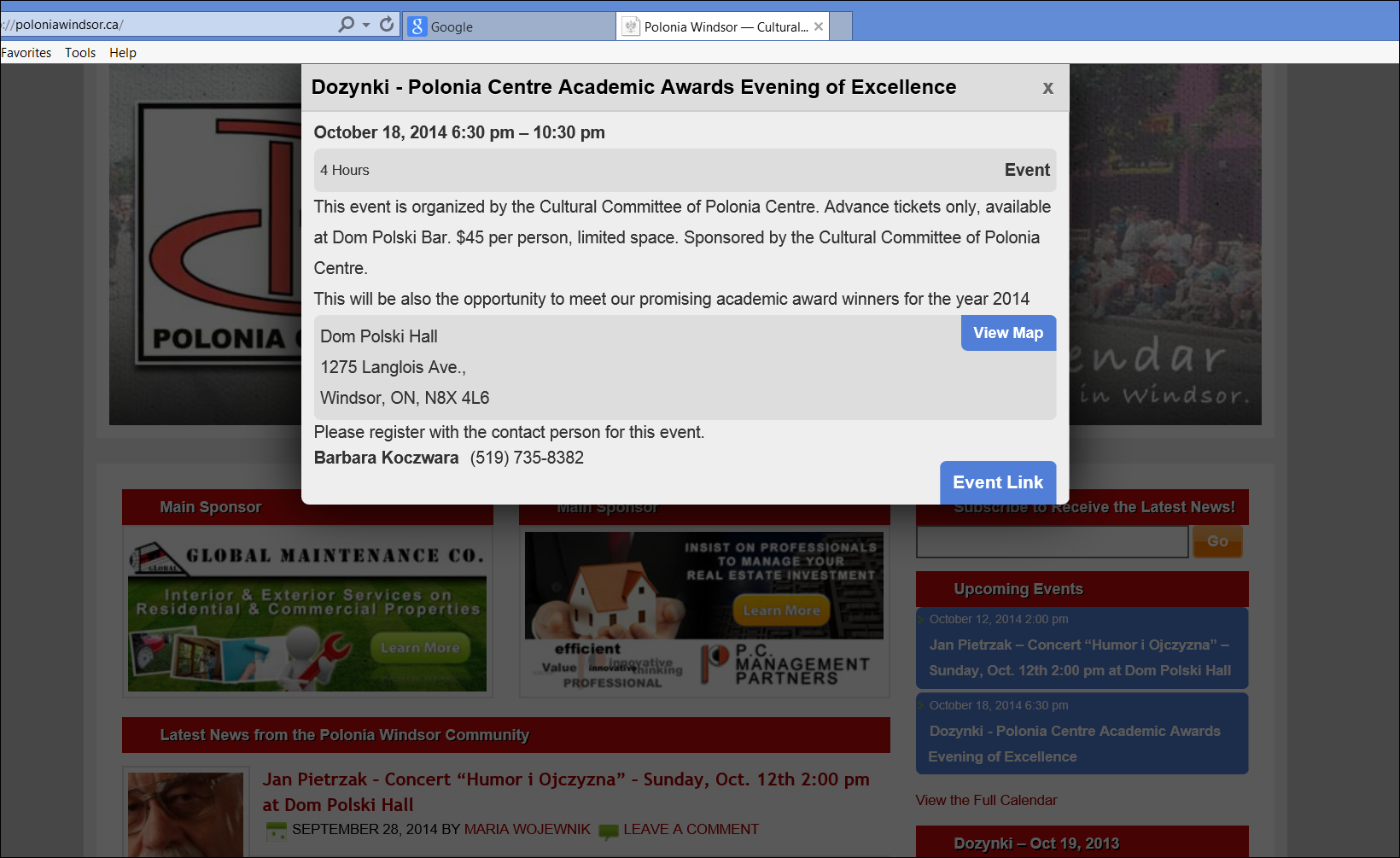 View Map button – link to location and address
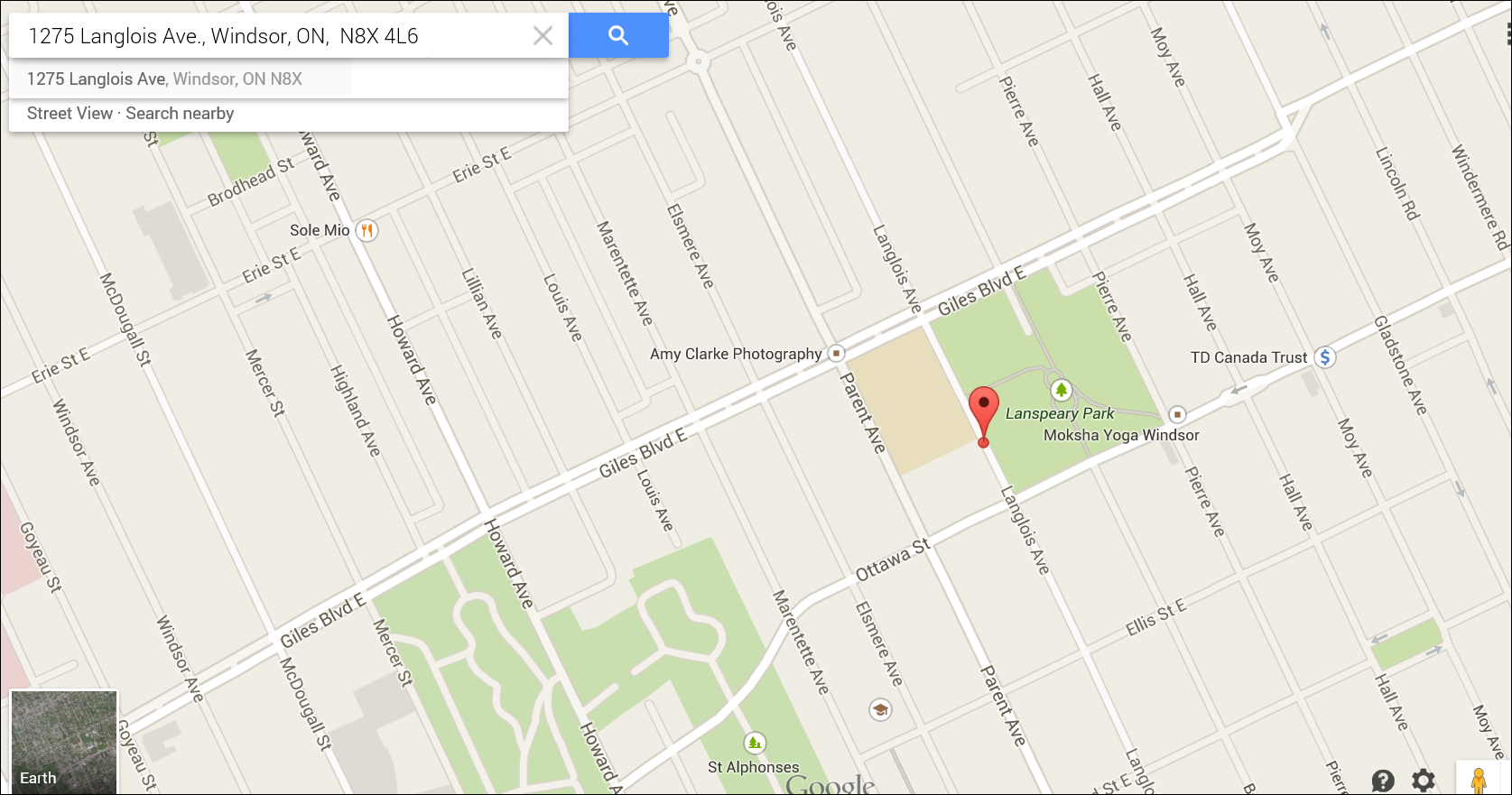 Event Link button – brings additional information page
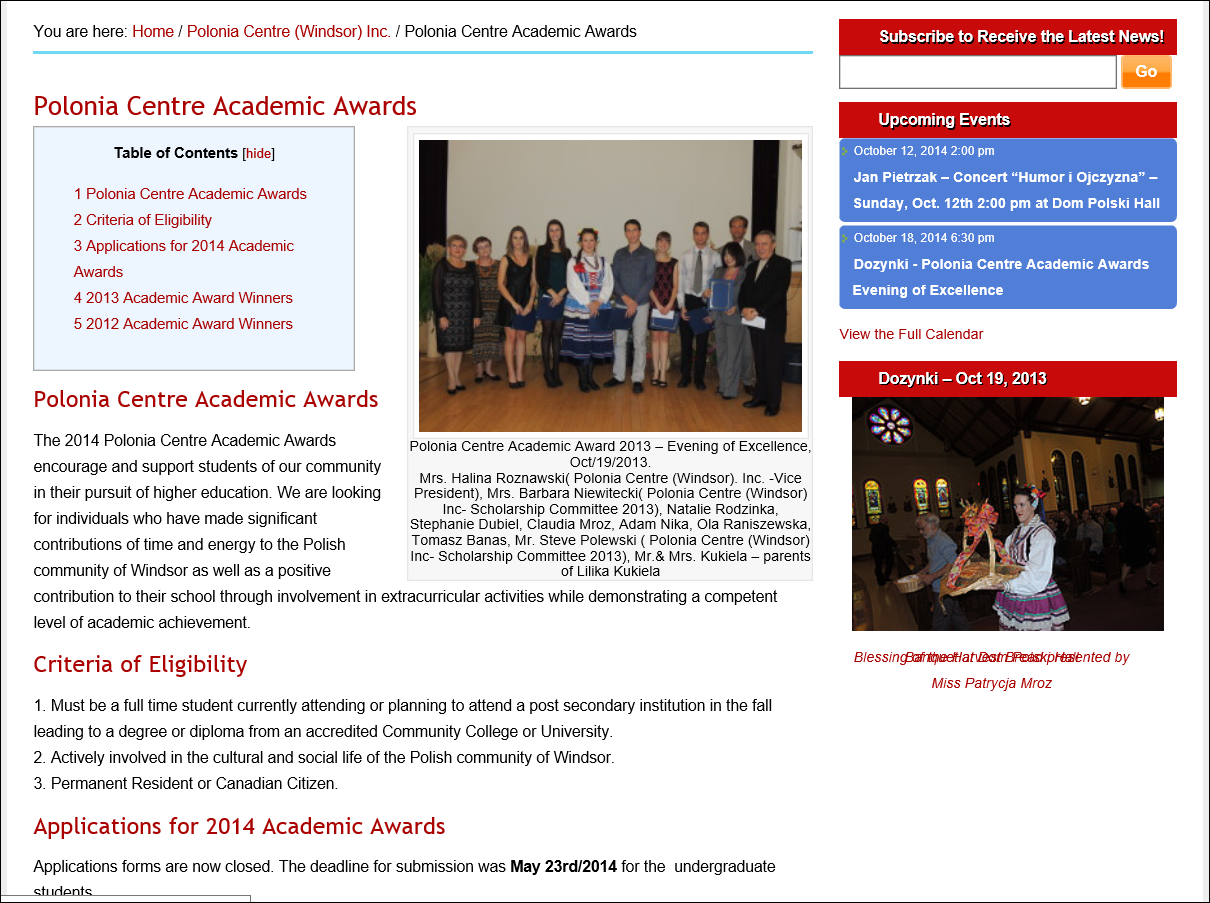 More Organizations Tab
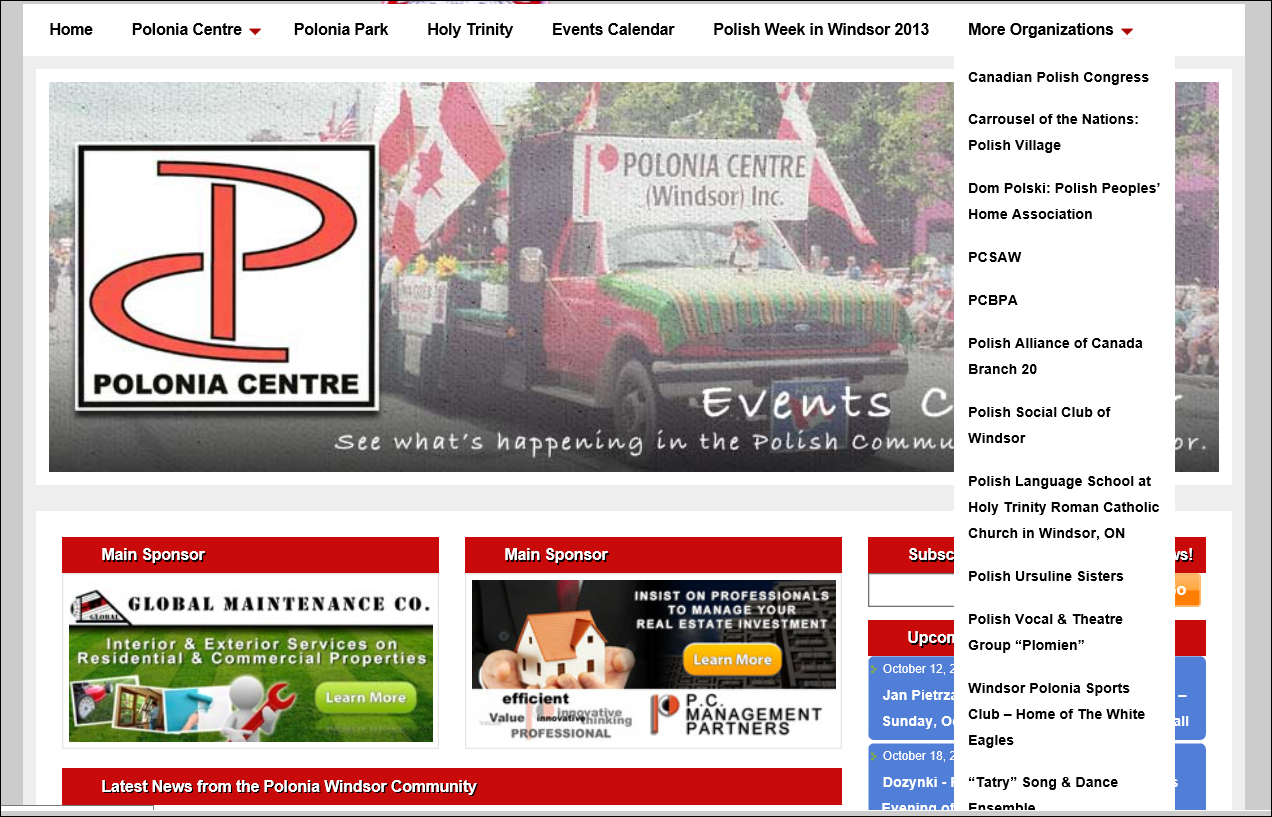 Example of Organization Page - Dom Polski
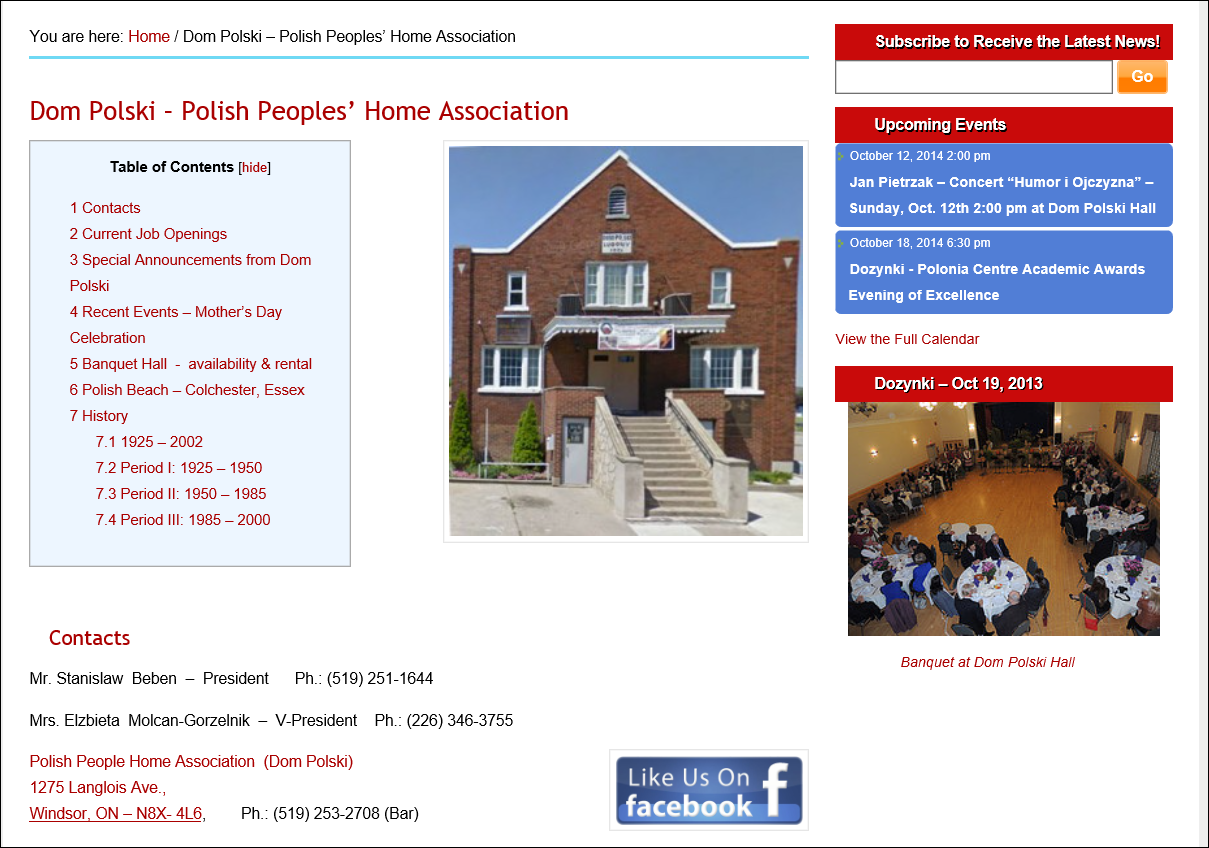 Required information
Dom Polski page - detailed information
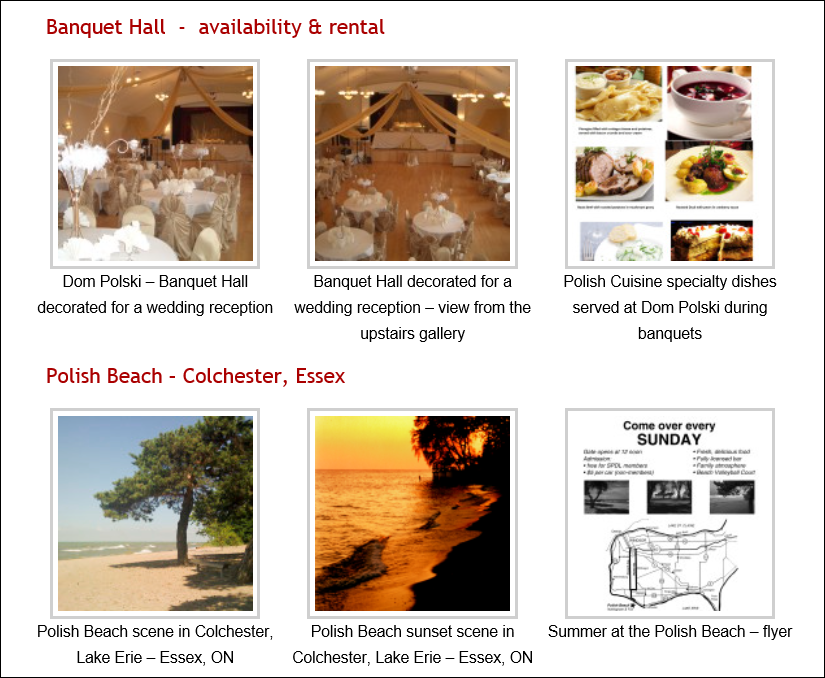 On the very bottom of each page – additional features
News (in English), 
Polish Radio
Submit Contents form
Sitemap links
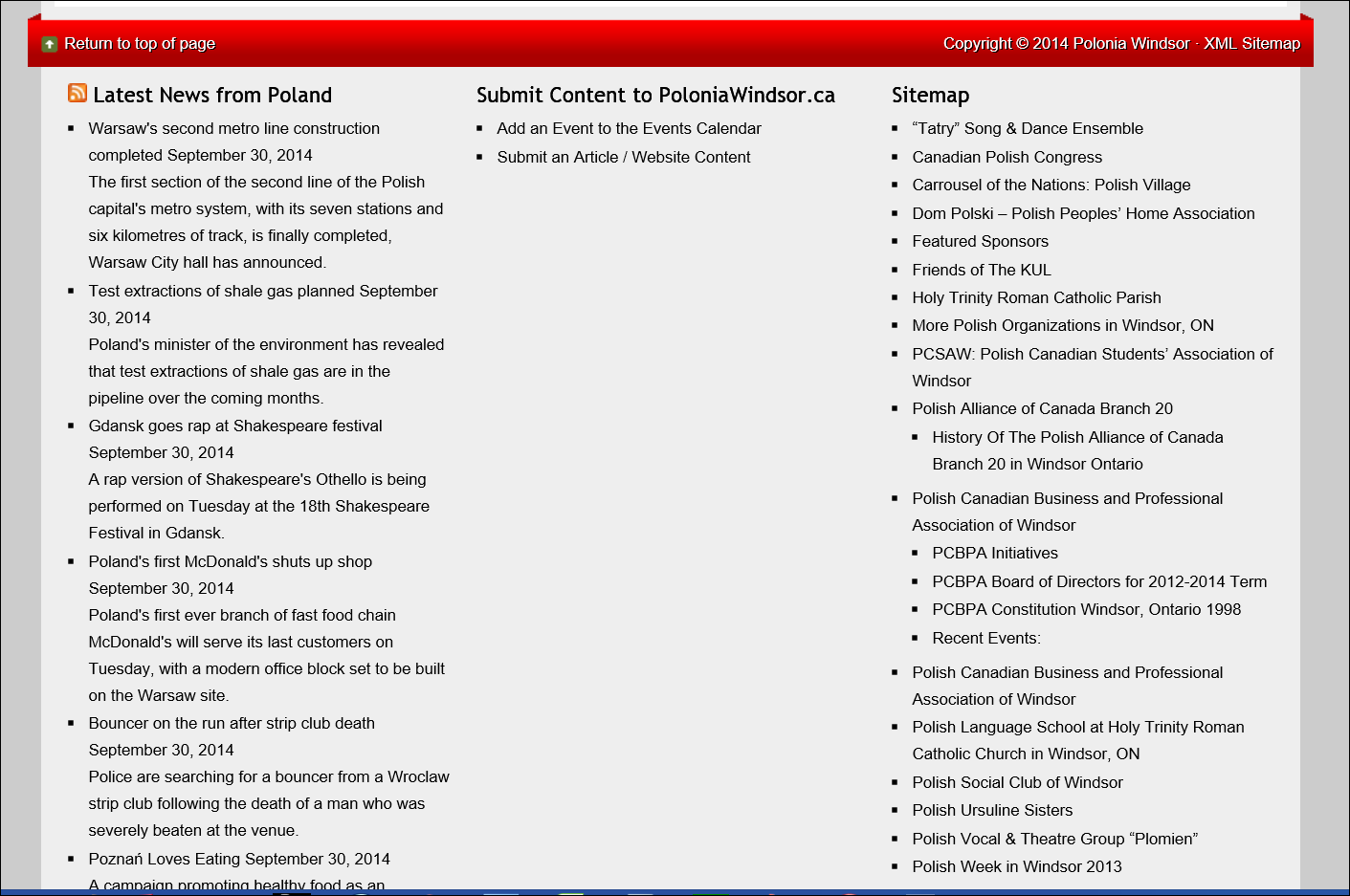 Latest News from Poland
Polish radio stations
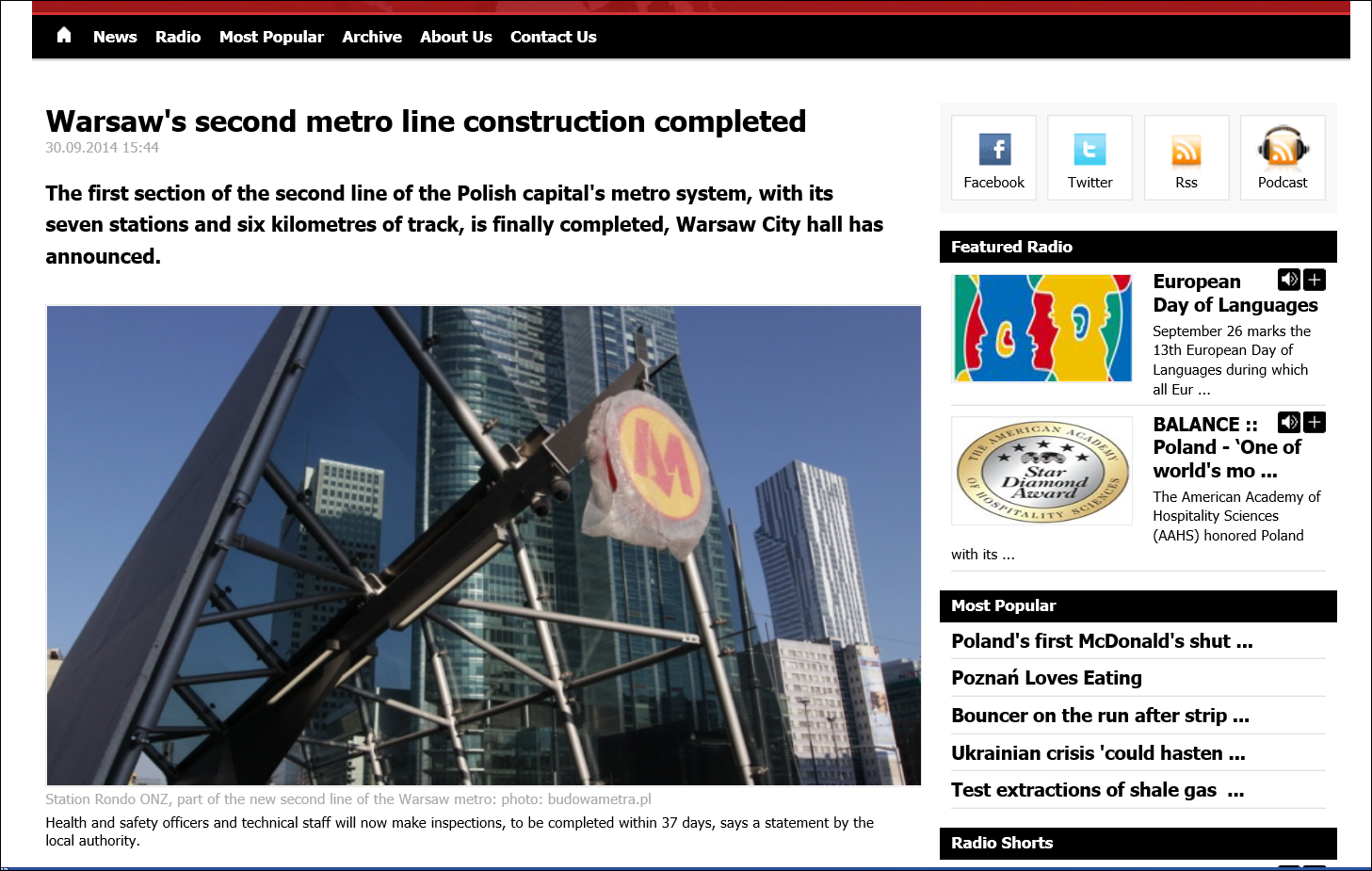 Submit  Contents form – everyone is welcome to be our Website contributor!
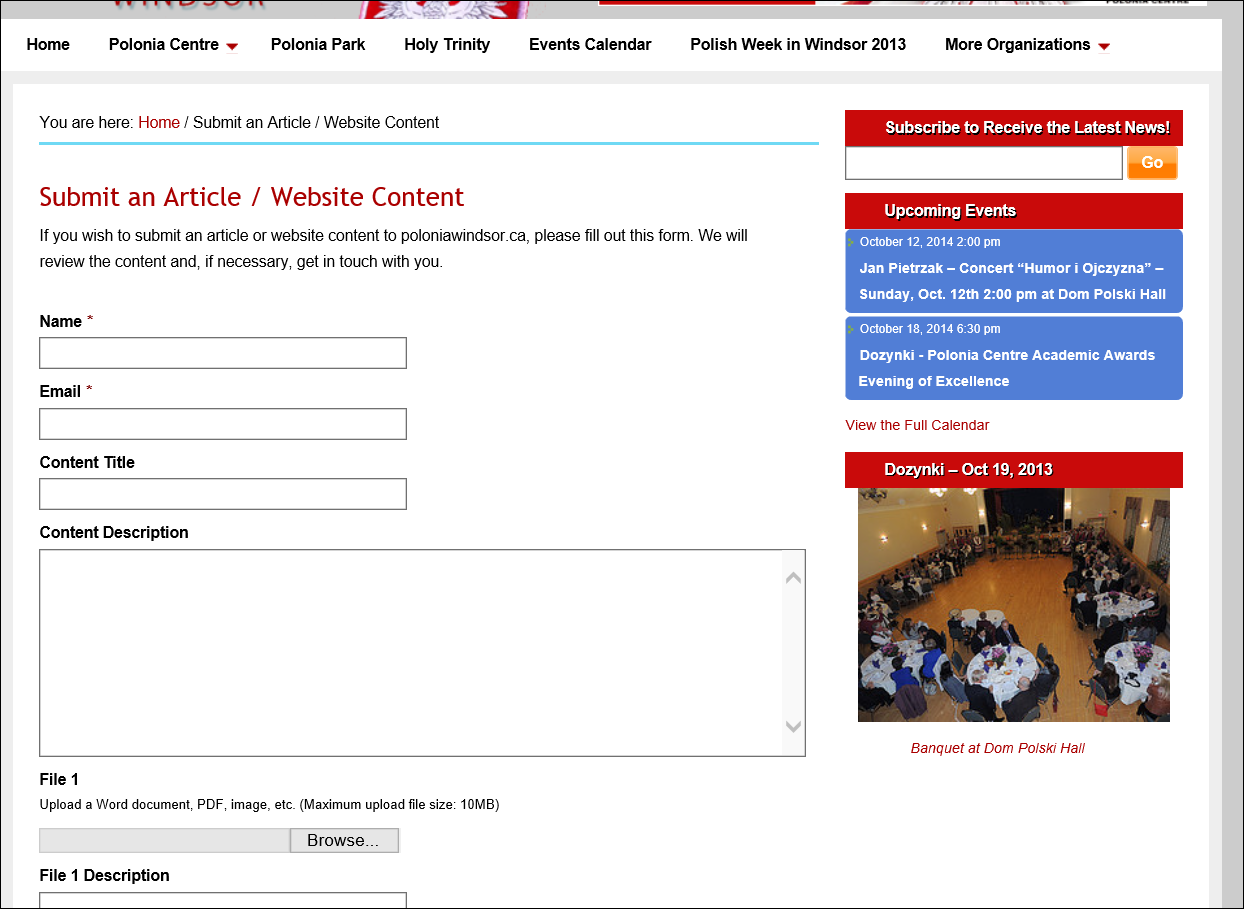 OUR SPONSORS:

Polonia Centre (Windsor) Inc.
Global Maintenance Co.
P.C. Management Partners
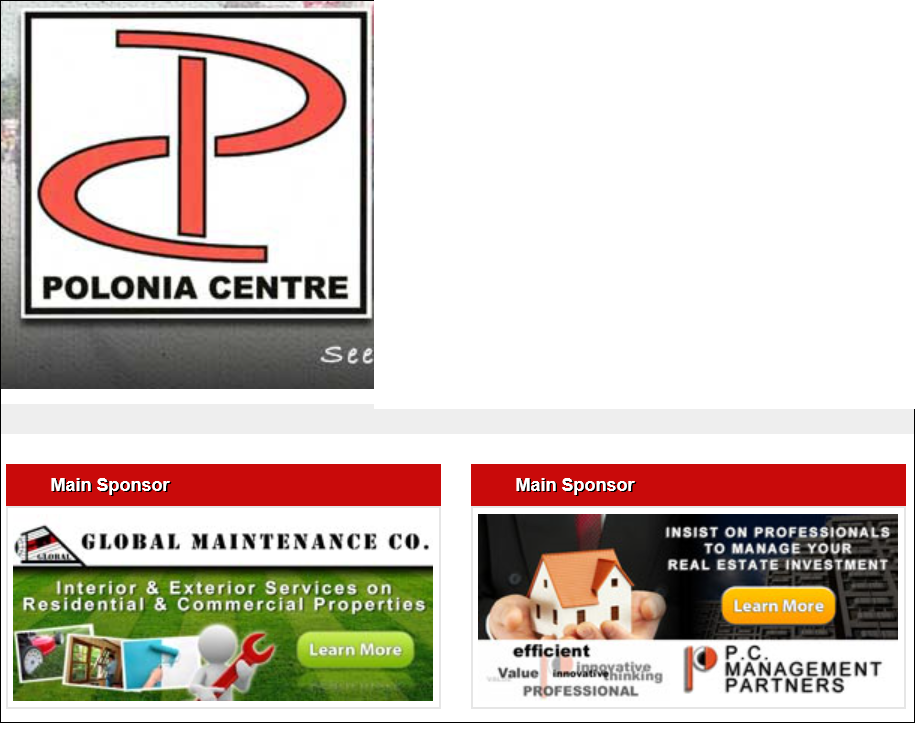 PoloniaWindsor.ca Web site contacts:

Coordinator:   Victor Wolanski
Web Master:   Robert Lewicki of Sticki Marketing
Writer/ Editor:  Maria Wojewnik
- THANK YOU -